The iris can dilate the pupil (aperture) to let in more light in dim conditions
Enables humans to react to their surroundings and to co-ordinate their behaviour
Sense organ containing receptors sensitive to light intensity and colour
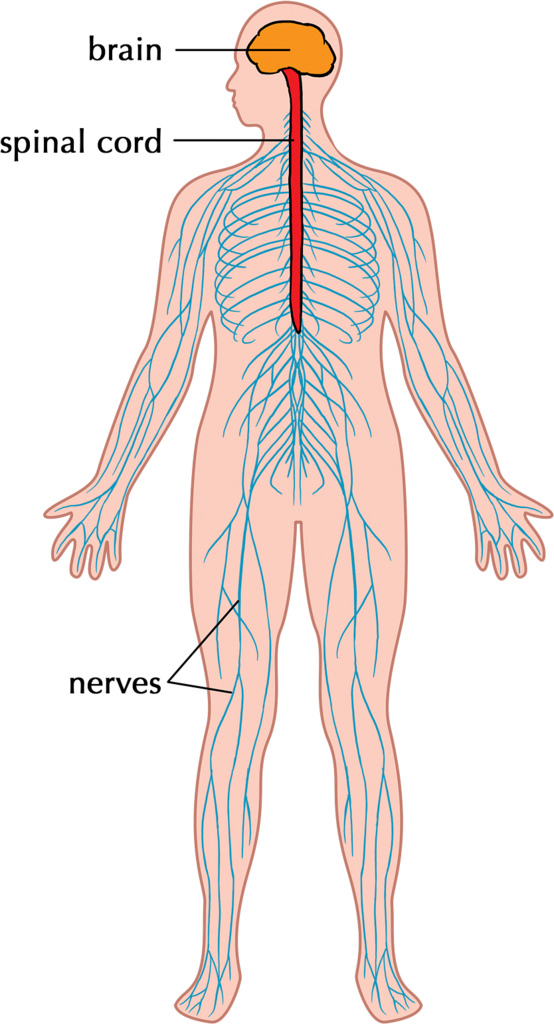 AQA GCSE HOMEOSTASIS AND RESPONSE part 1
The human nervous system
The Eye (Bio only)
cerebral cortex
The Brain 
(Bio only)
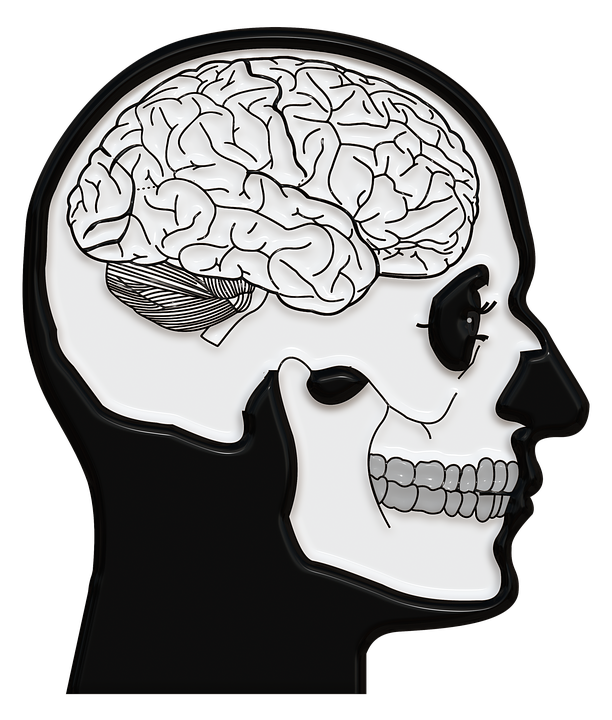 sclera
suspensory ligament
retina
The brain controls complex behaviour. It is made of billions of interconnected neurones.
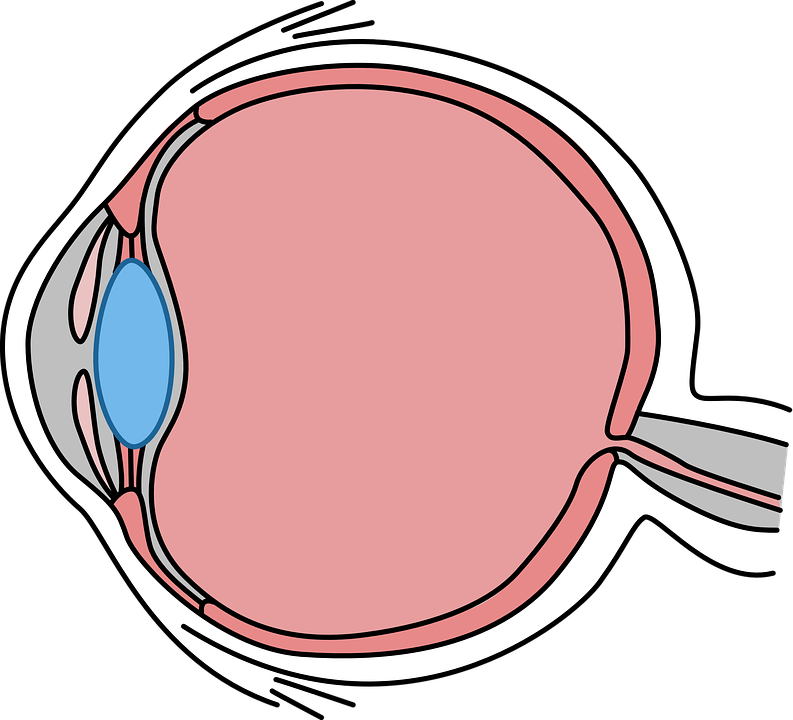 cornea
cerebellum
optic nerve
Neuroscientists have been able to map regions of the brain by studying patients with brain damage, electrical stimulation and MRI.
medulla
iris
Typical motor neurone
ciliary muscles
Synapse (gap where two neurones meet).
dendrites
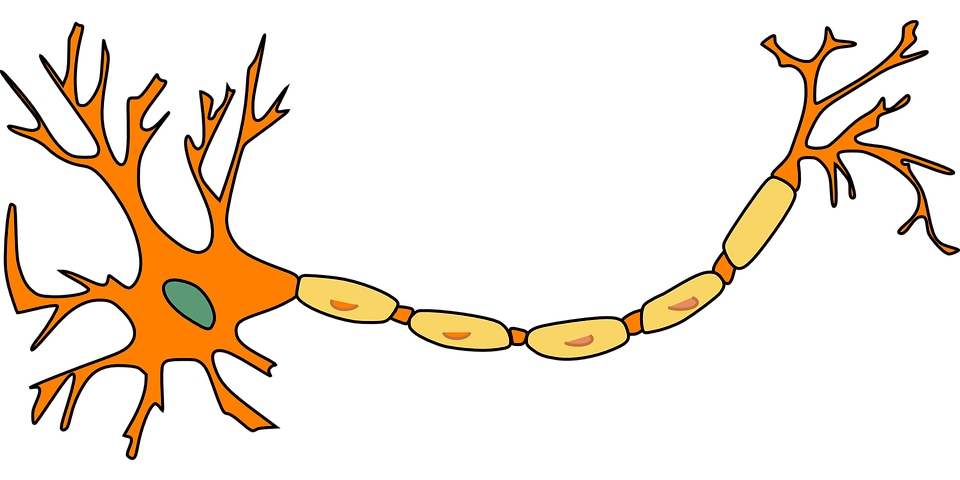 (HT) The complexity and delicacy of the brain makes investigating and treating brain disorders very difficult
cell body
axon terminal
axon with insulating sheath
nucleus
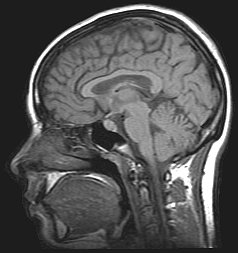 axon
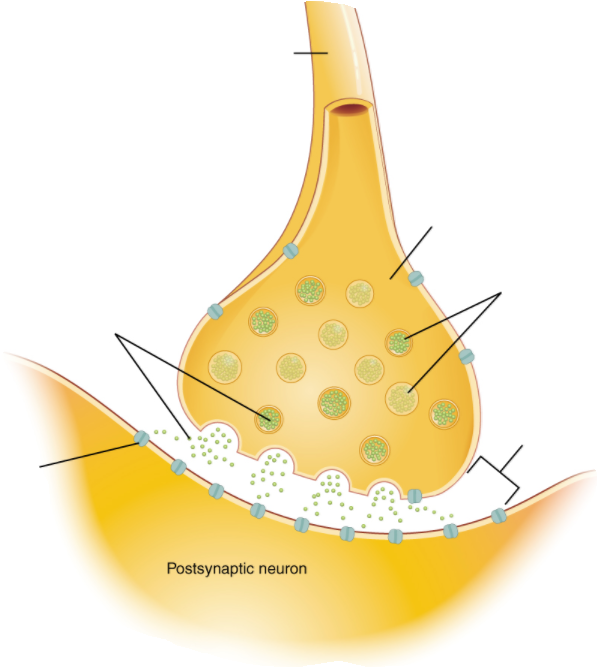 direction of impulse
axon terminal
vesicles
neurotransmitter
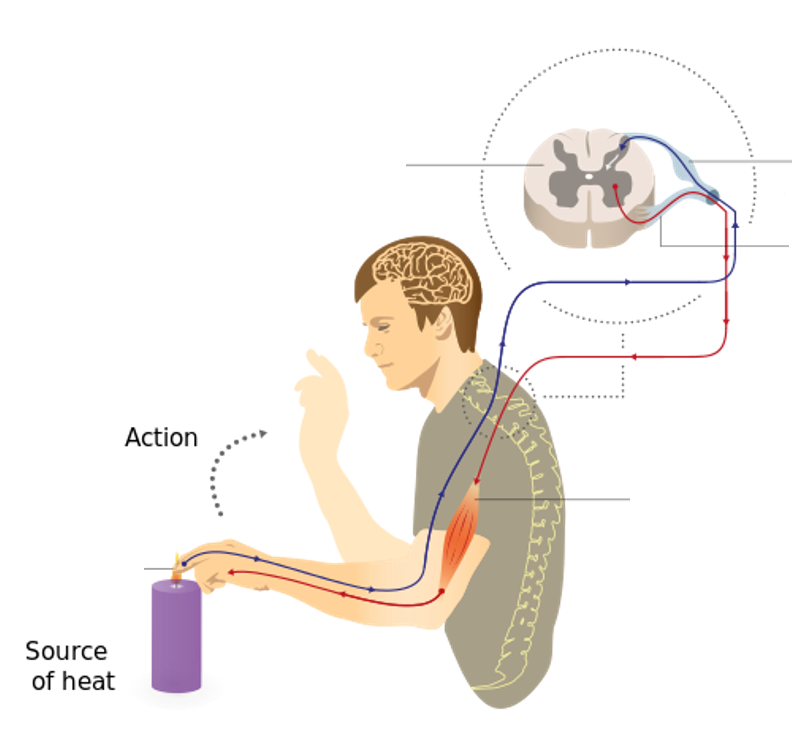 Synaptic cleft
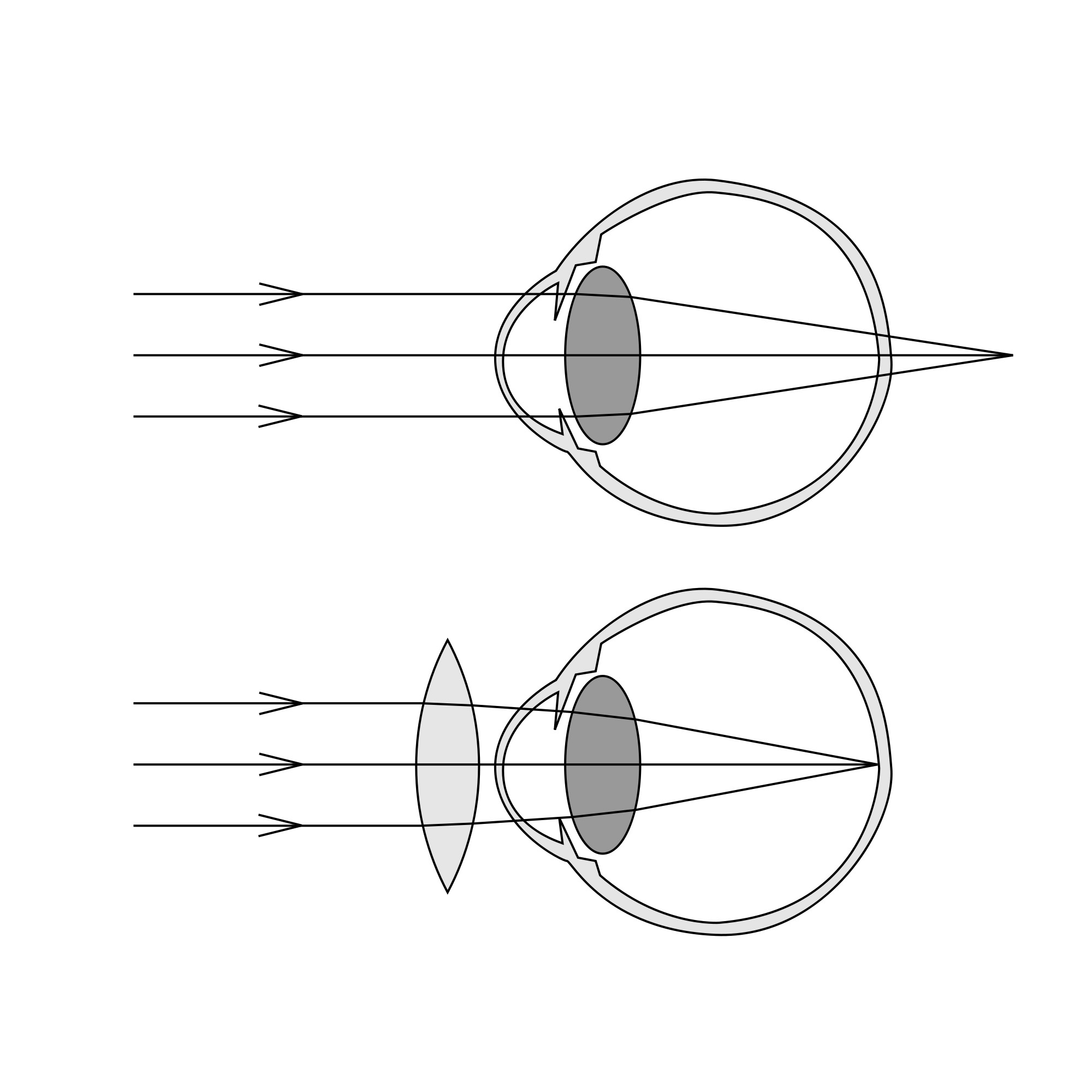 sensory neurone
neurotransmitter
receptors
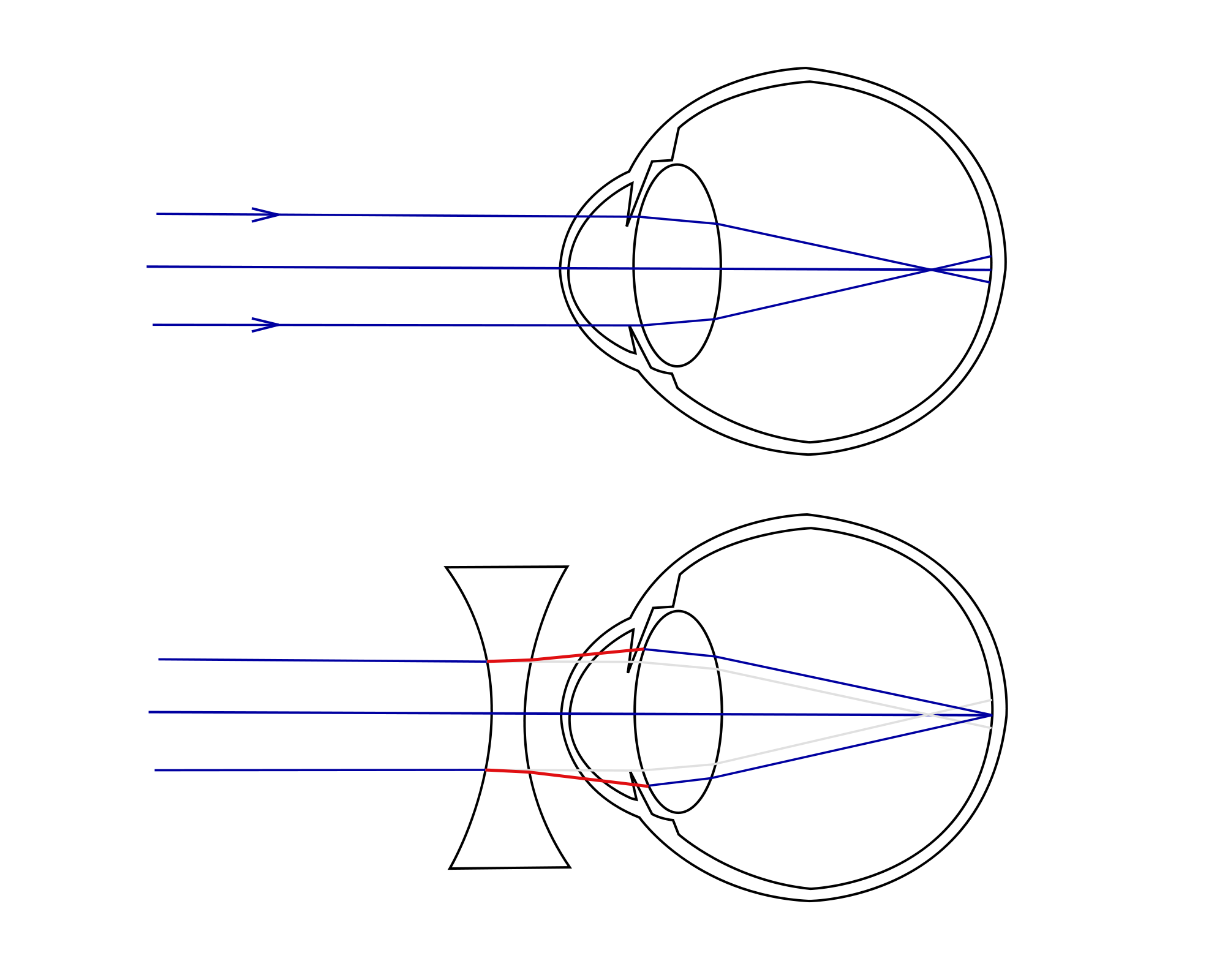 spinal cord
motor neurone
muscle (effector)
pain receptors
New technologies now include hard/soft contact lens, laser surgery to change the shape of the cornea and a replacement lens in the eye.
Reflex actions are automatic and rapid; they do not involve the conscious part of the brain and can protect humans from harm.
The iris can dilate the pupil (aperture) to let in more light in dim conditions
Enables humans to react to their surroundings and to co-ordinate their behaviour
Sense organ containing receptors sensitive to light intensity and colour
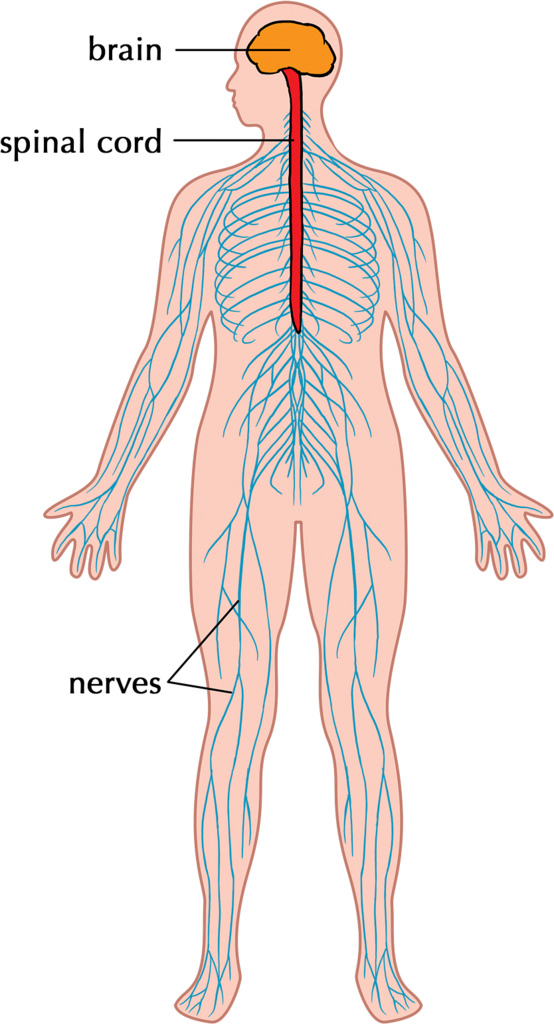 AQA GCSE HOMEOSTASIS AND RESPONSE part 1
The human nervous system
The Eye (Bio only)
cerebral cortex
The Brain 
(Bio only)
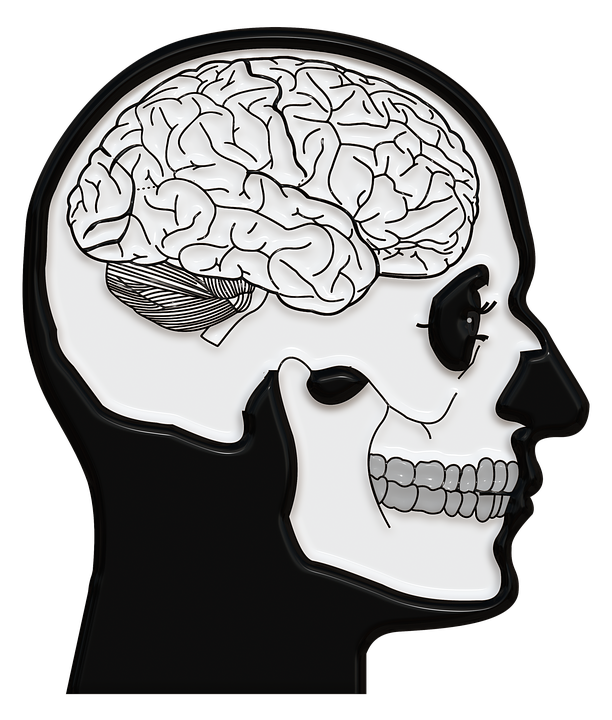 sclera
suspensory ligament
retina
The brain controls complex behaviour. It is made of billions of interconnected neurones.
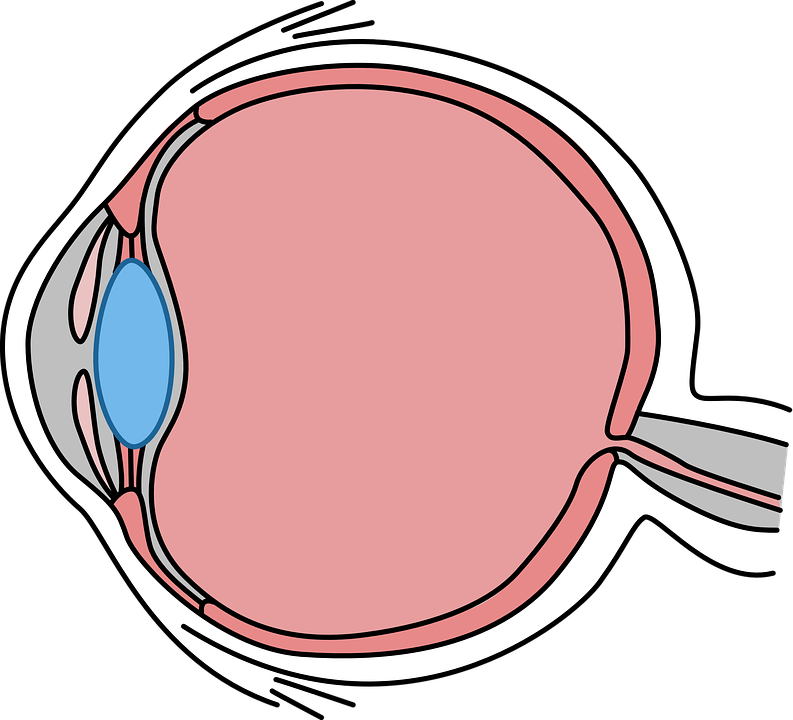 cornea
cerebellum
optic nerve
Neuroscientists have been able to map regions of the brain by studying patients with brain damage, electrical stimulation and MRI.
medulla
iris
Typical motor neurone
ciliary muscles
Synapse (gap where two neurones meet).
dendrites
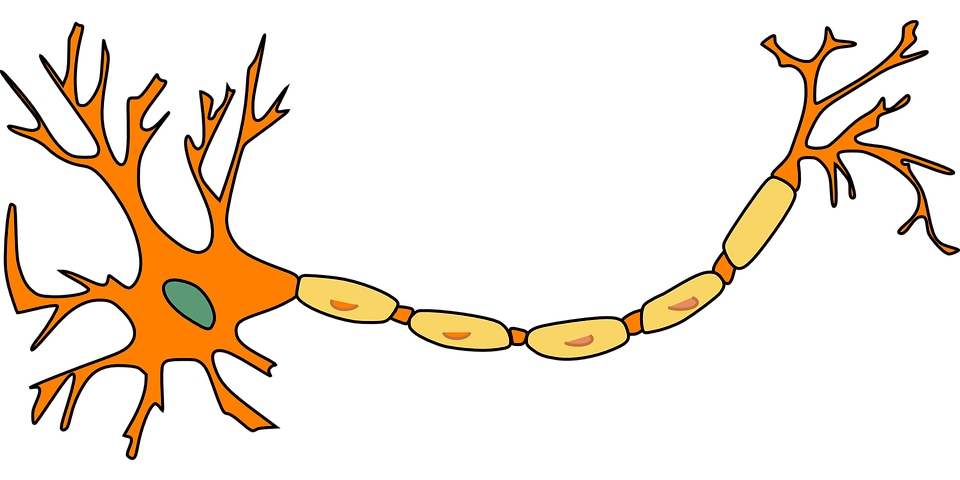 (HT) The complexity and delicacy of the brain makes investigating and treating brain disorders very difficult
cell body
axon terminal
axon with insulating sheath
nucleus
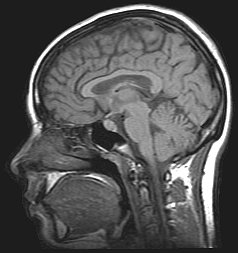 axon
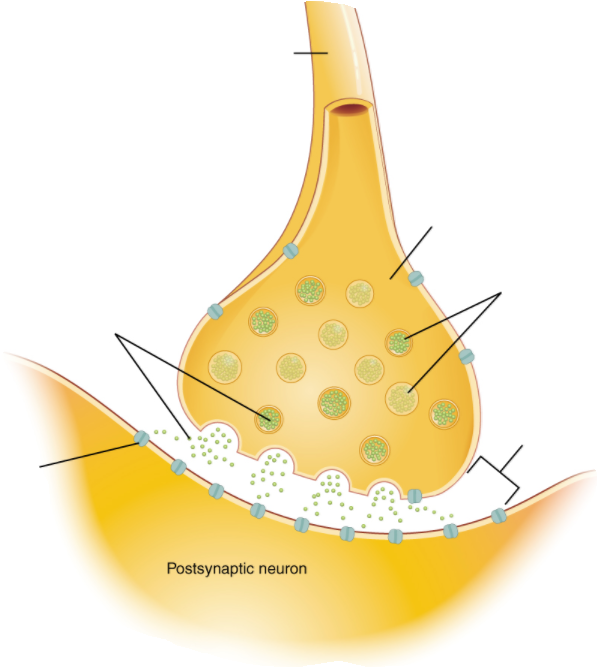 direction of impulse
axon terminal
vesicles
neurotransmitter
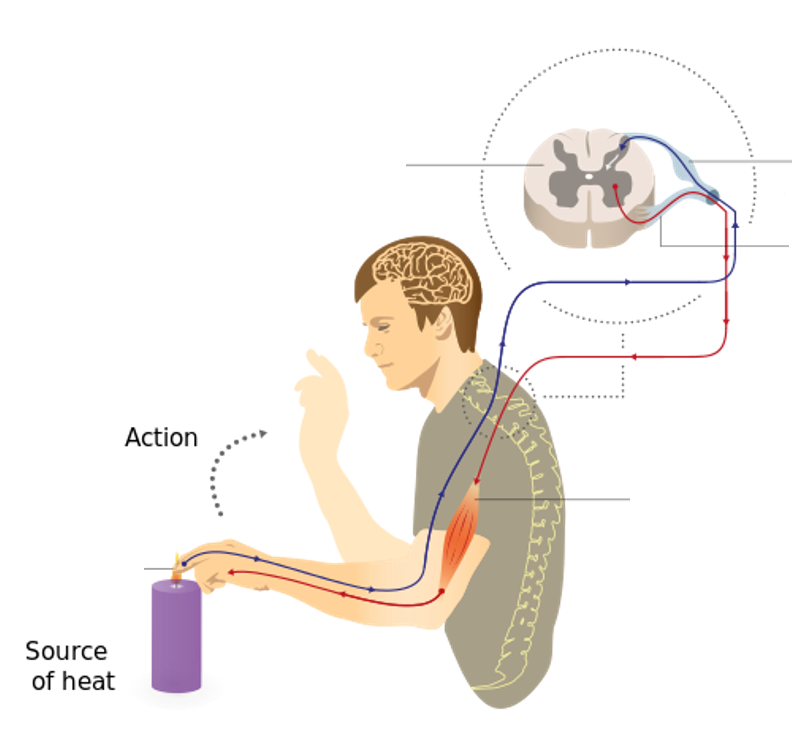 Synaptic cleft
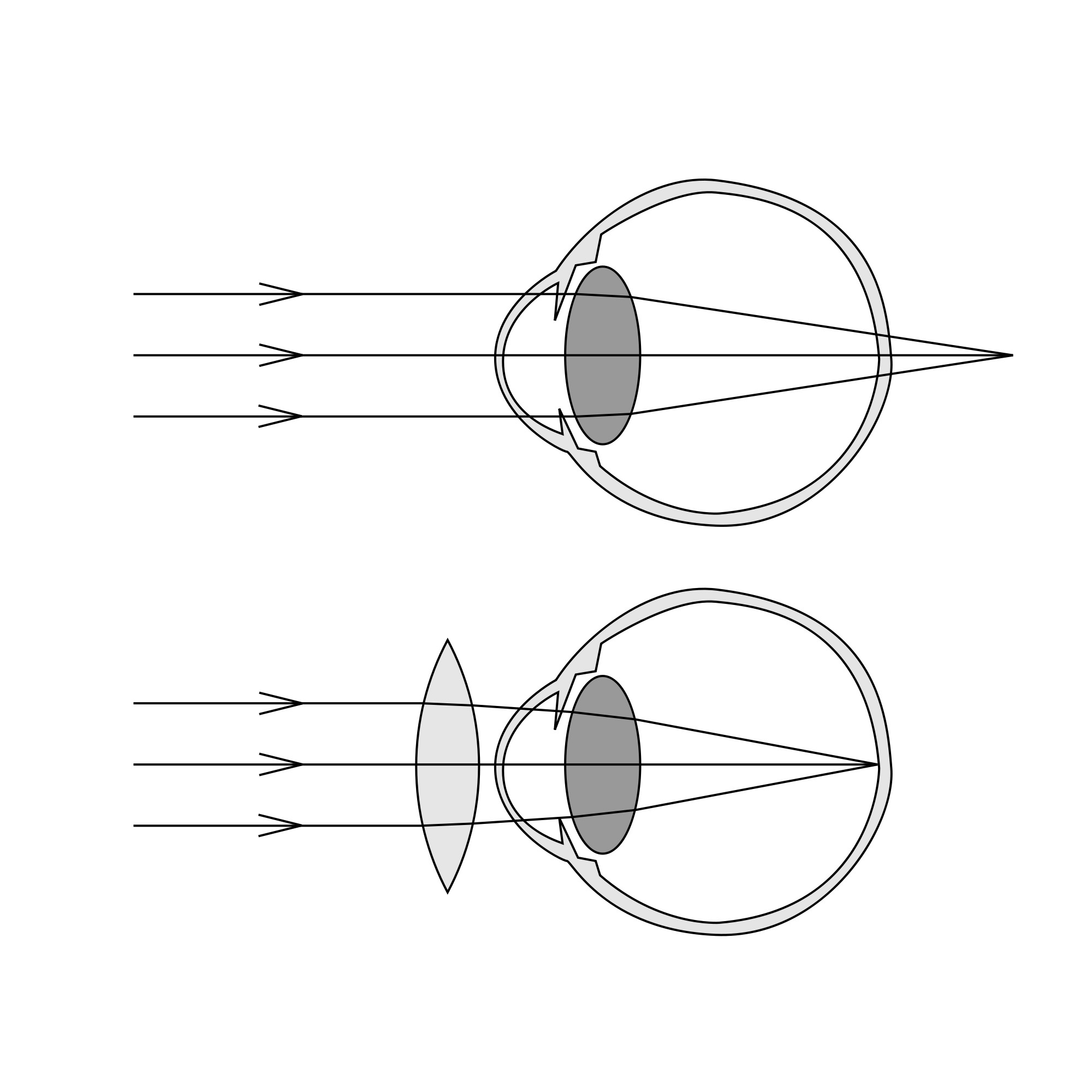 sensory neurone
neurotransmitter
receptors
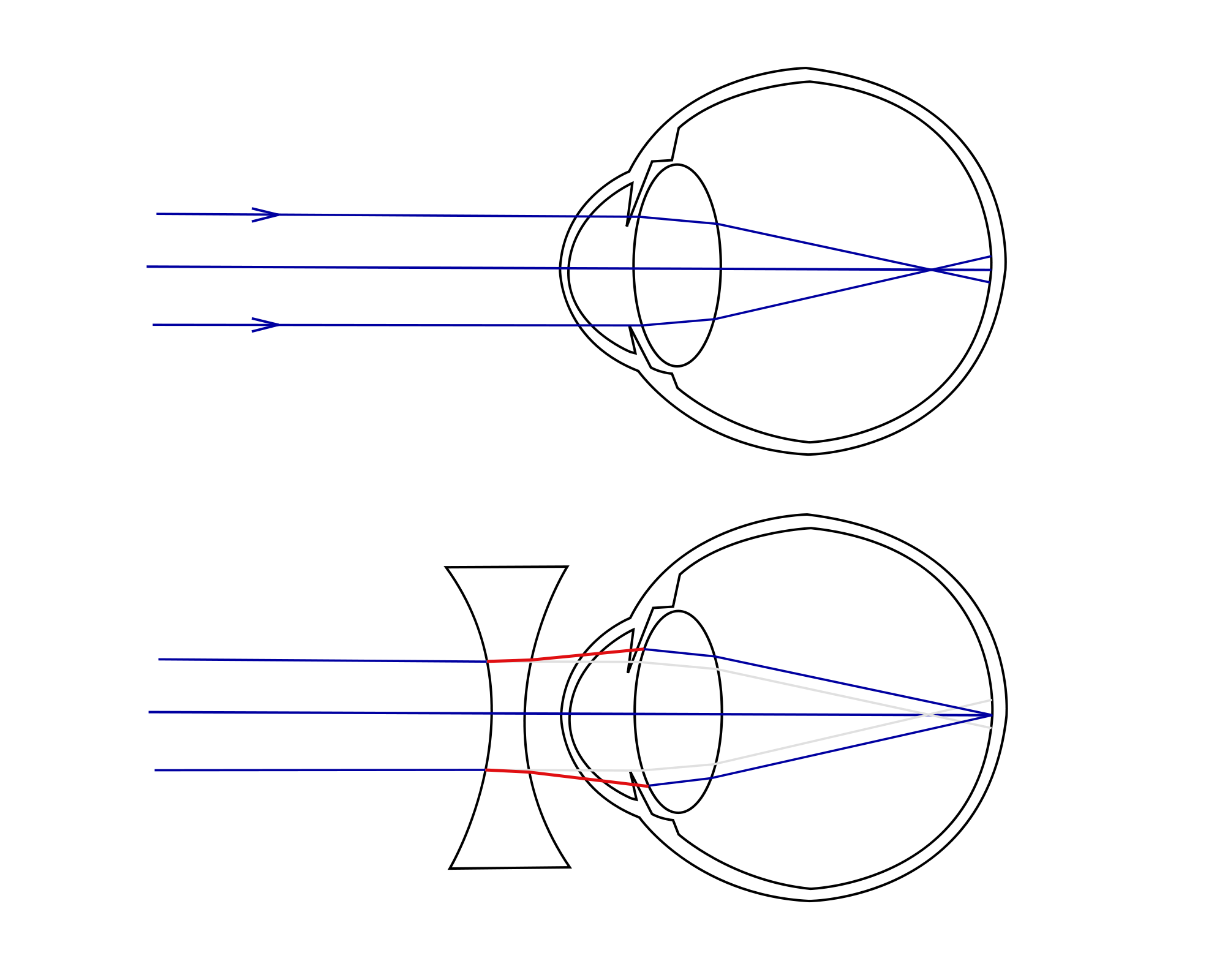 spinal cord
motor neurone
muscle (effector)
pain receptors
New technologies now include hard/soft contact lens, laser surgery to change the shape of the cornea and a replacement lens in the eye.
Reflex actions are automatic and rapid; they do not involve the conscious part of the brain and can protect humans from harm.
The iris can dilate the pupil (aperture) to let in more light in dim conditions
Enables humans to react to their surroundings and to co-ordinate their behaviour
Sense organ containing receptors sensitive to light intensity and colour
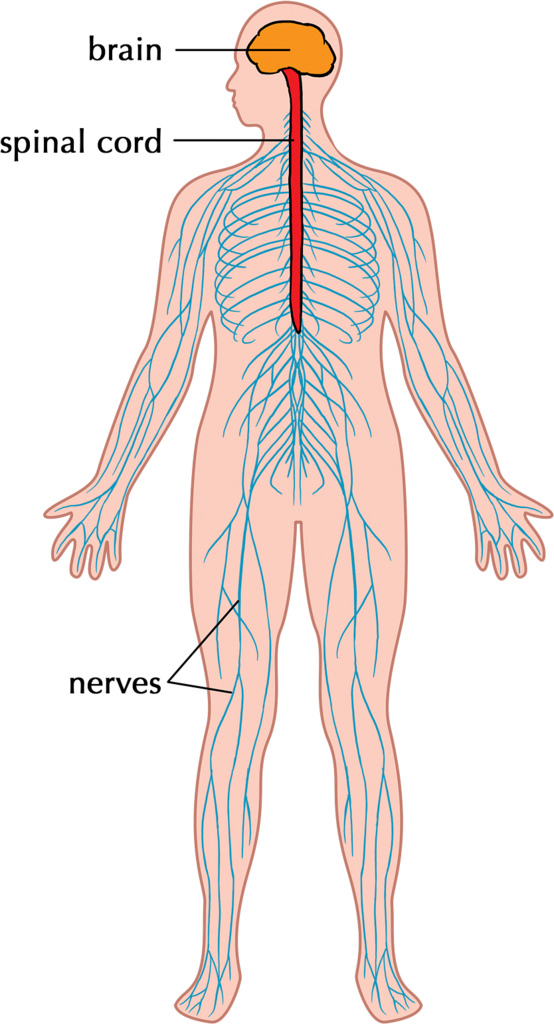 AQA GCSE HOMEOSTASIS AND RESPONSE part 1
The human nervous system
The Eye (Bio only)
cerebral cortex
The Brain 
(Bio only)
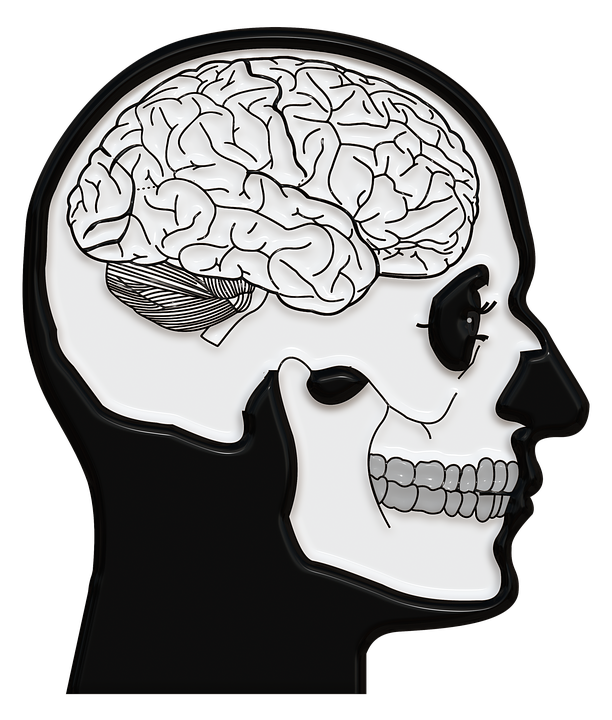 sclera
suspensory ligament
retina
The brain controls complex behaviour. It is made of billions of interconnected neurones.
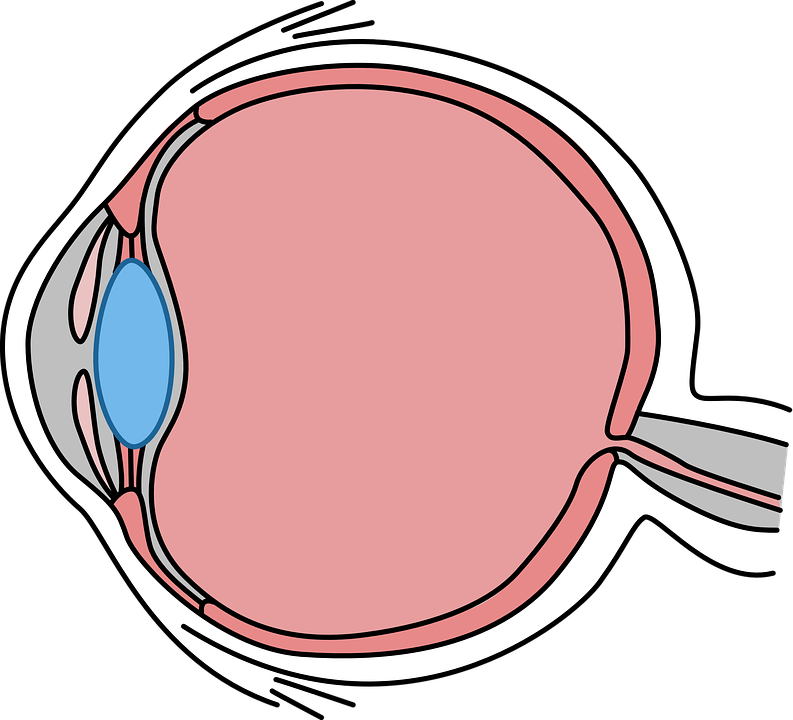 cornea
cerebellum
optic nerve
Neuroscientists have been able to map regions of the brain by studying patients with brain damage, electrical stimulation and MRI.
medulla
iris
Typical motor neurone
ciliary muscles
Synapse (gap where two neurones meet).
dendrites
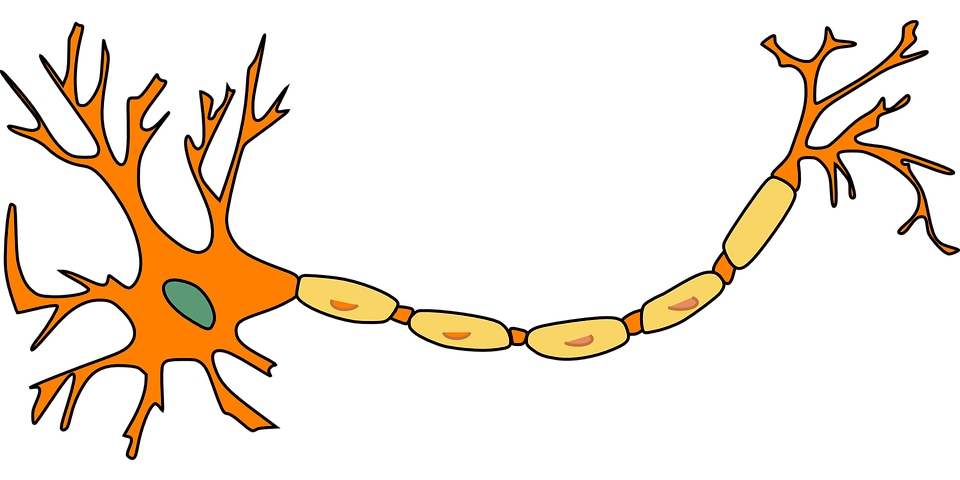 (HT) The complexity and delicacy of the brain makes investigating and treating brain disorders very difficult
cell body
axon terminal
axon with insulating sheath
nucleus
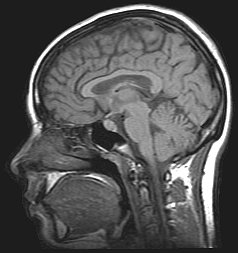 axon
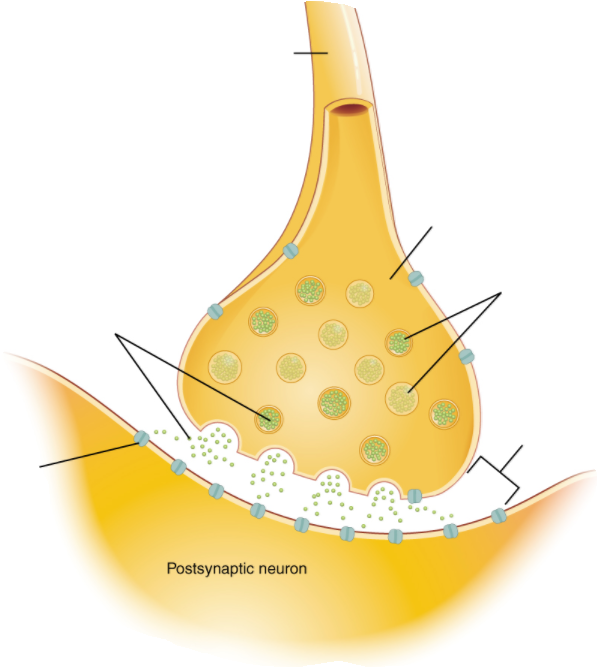 direction of impulse
axon terminal
vesicles
neurotransmitter
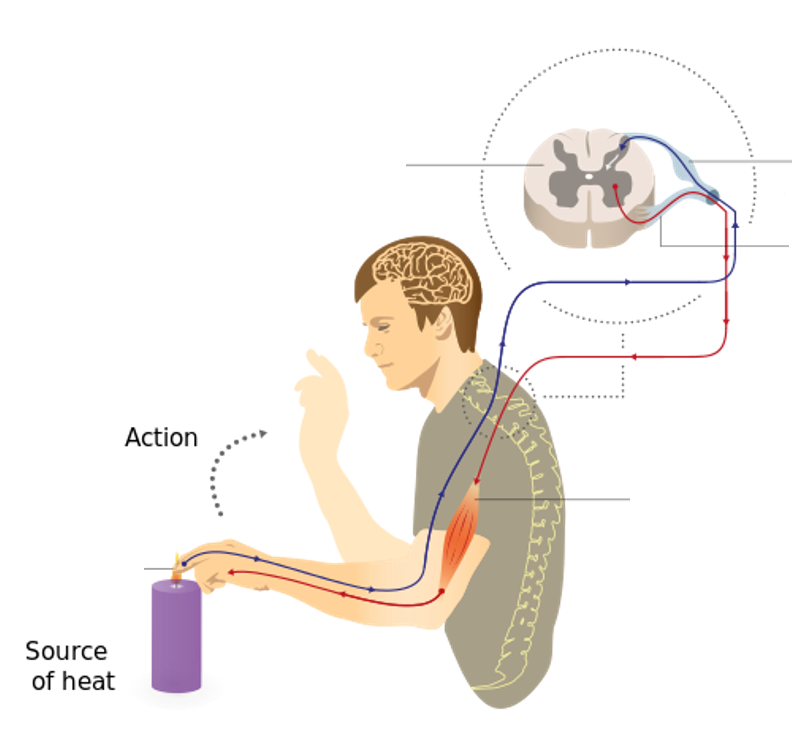 Synaptic cleft
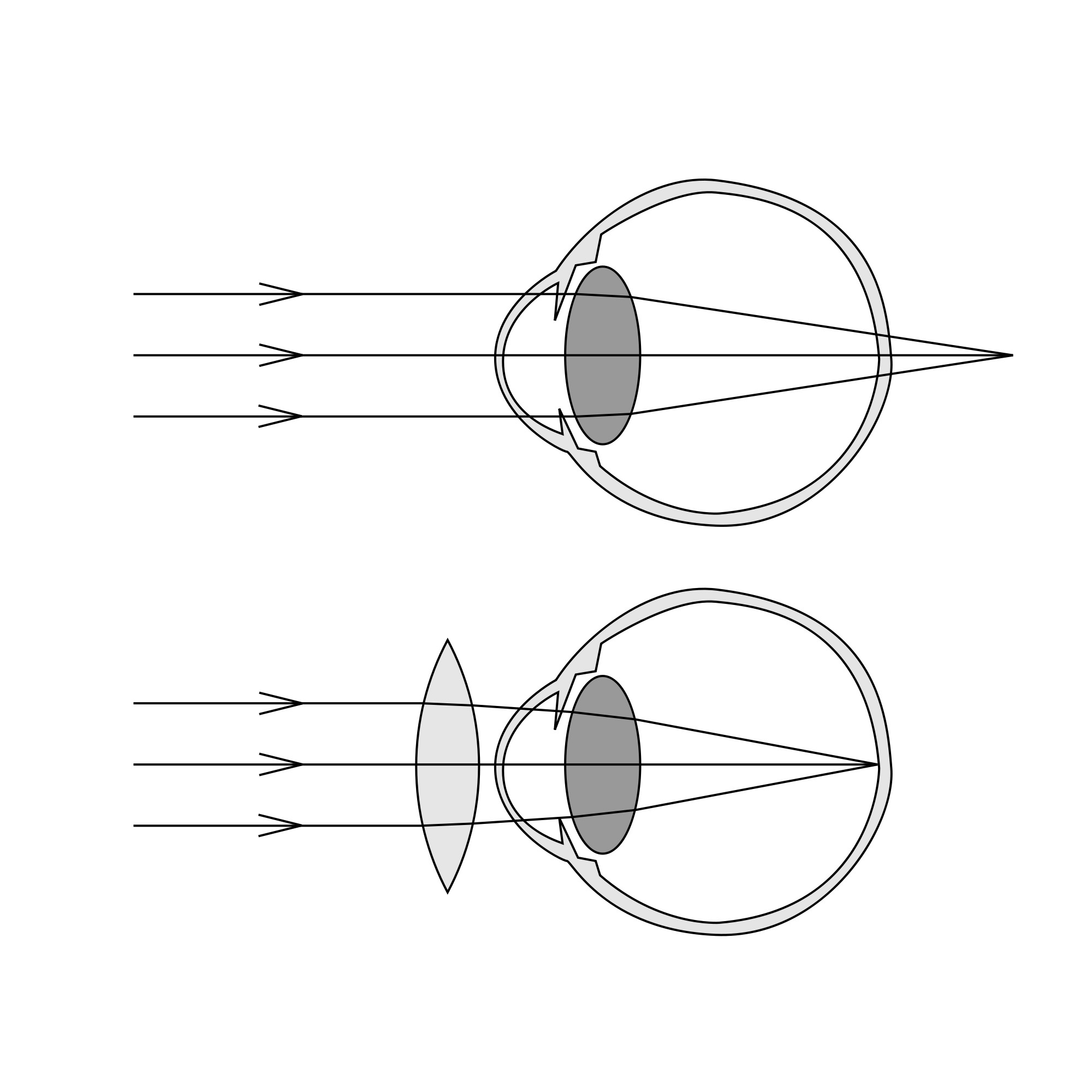 sensory neurone
neurotransmitter
receptors
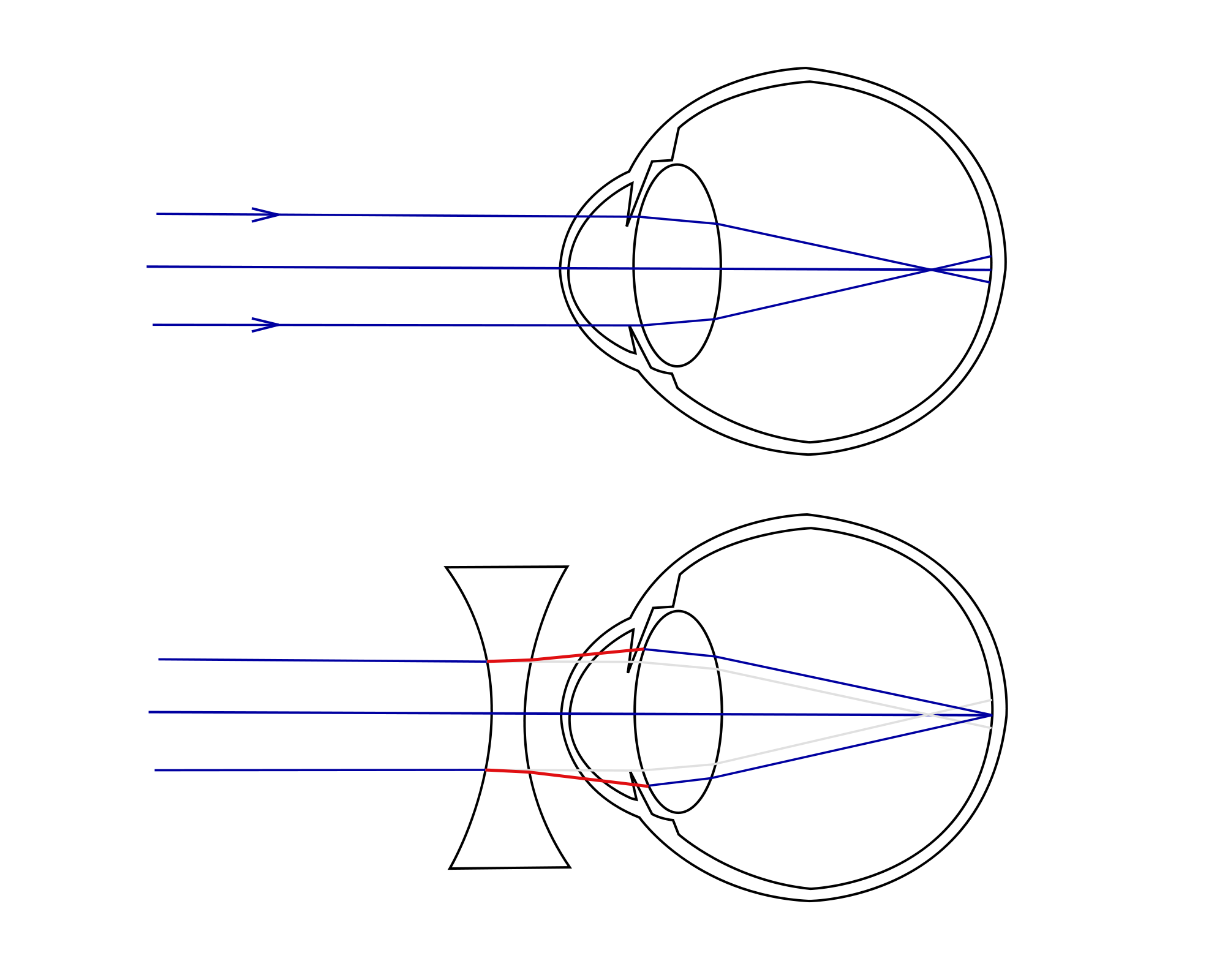 spinal cord
motor neurone
muscle (effector)
pain receptors
New technologies now include hard/soft contact lens, laser surgery to change the shape of the cornea and a replacement lens in the eye.
Reflex actions are automatic and rapid; they do not involve the conscious part of the brain and can protect humans from harm.
The iris can dilate the pupil (aperture) to let in more light in dim conditions
Enables humans to react to their surroundings and to co-ordinate their behaviour
Sense organ containing receptors sensitive to light intensity and colour
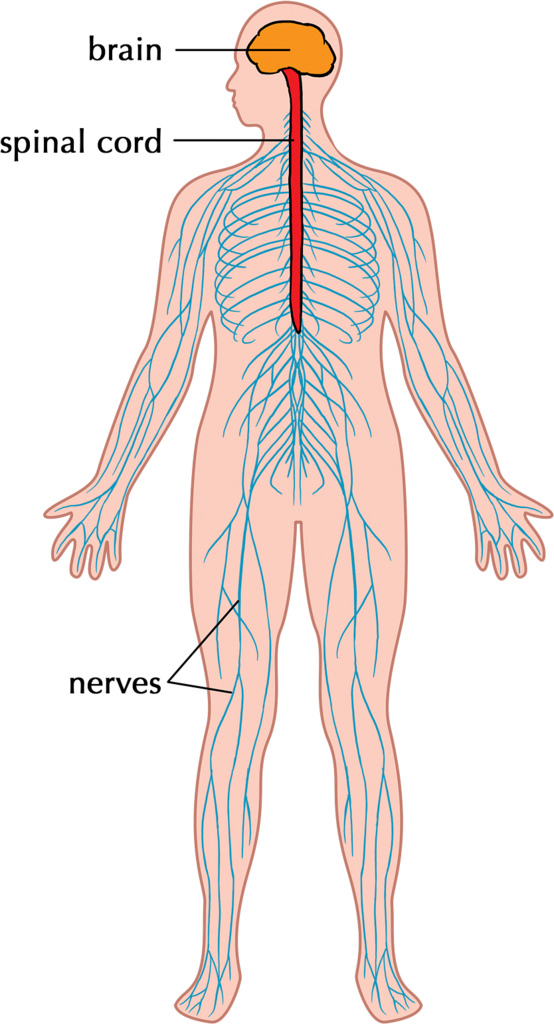 AQA GCSE HOMEOSTASIS AND RESPONSE part 1
The human nervous system
The Eye (Bio only)
cerebral cortex
The Brain 
(Bio only)
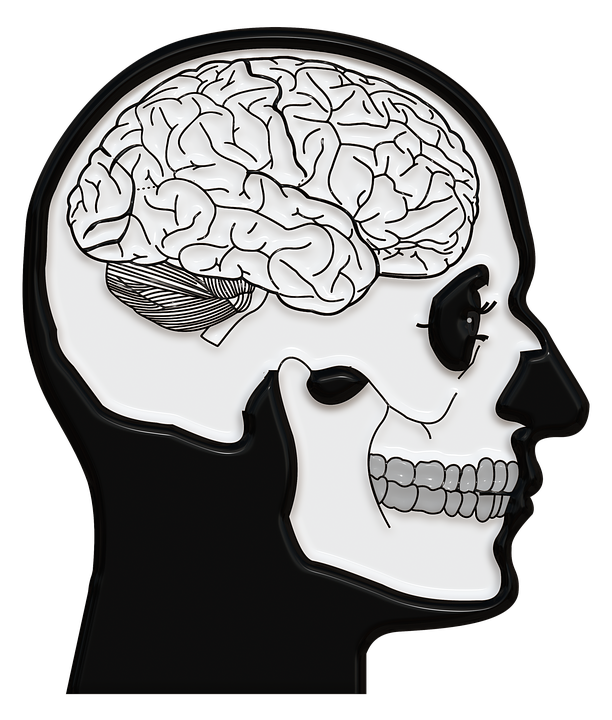 sclera
suspensory ligament
retina
The brain controls complex behaviour. It is made of billions of interconnected neurones.
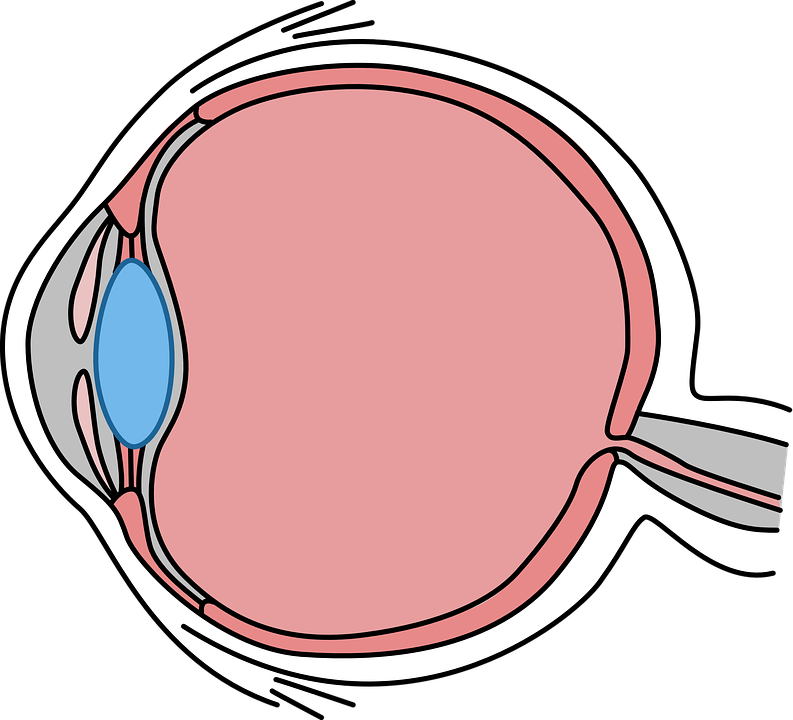 cornea
cerebellum
optic nerve
Neuroscientists have been able to map regions of the brain by studying patients with brain damage, electrical stimulation and MRI.
medulla
iris
Typical motor neurone
ciliary muscles
Synapse (gap where two neurones meet).
dendrites
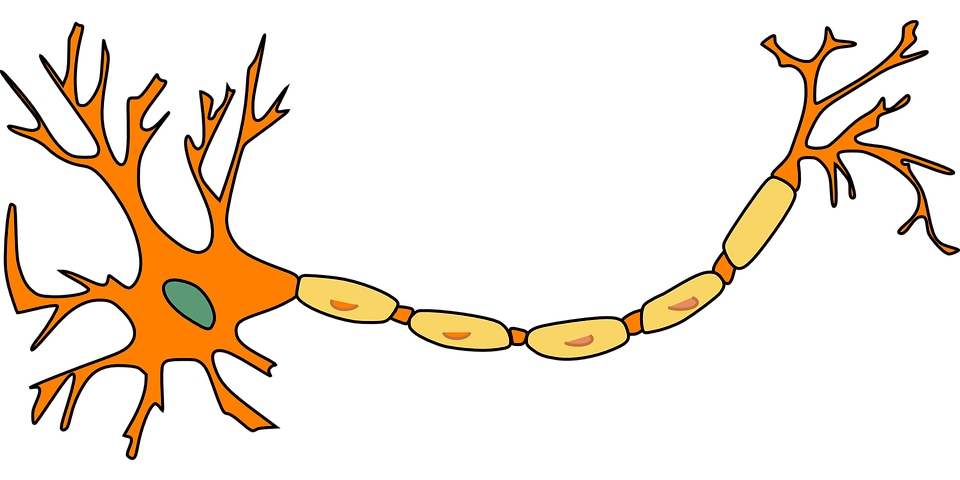 (HT) The complexity and delicacy of the brain makes investigating and treating brain disorders very difficult
cell body
axon terminal
axon with insulating sheath
nucleus
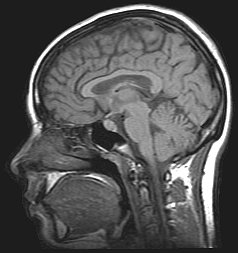 axon
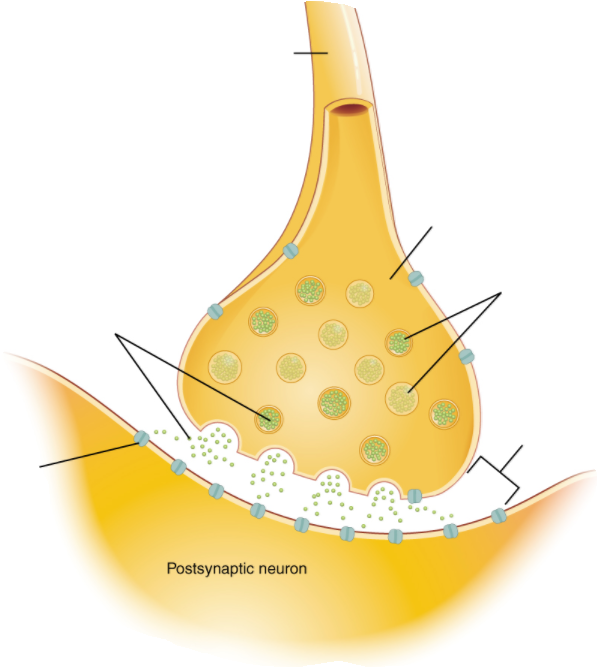 direction of impulse
axon terminal
vesicles
neurotransmitter
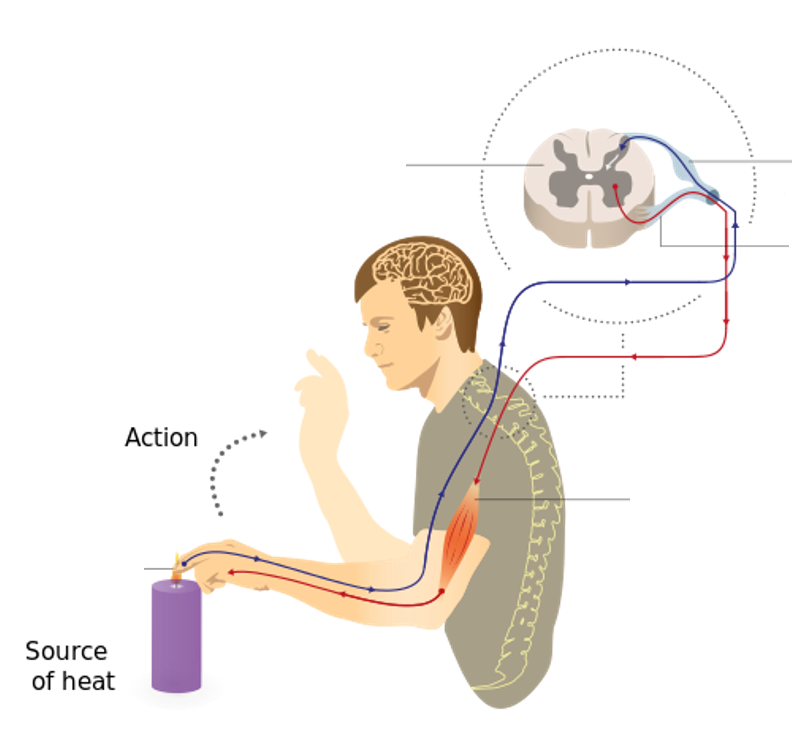 Synaptic cleft
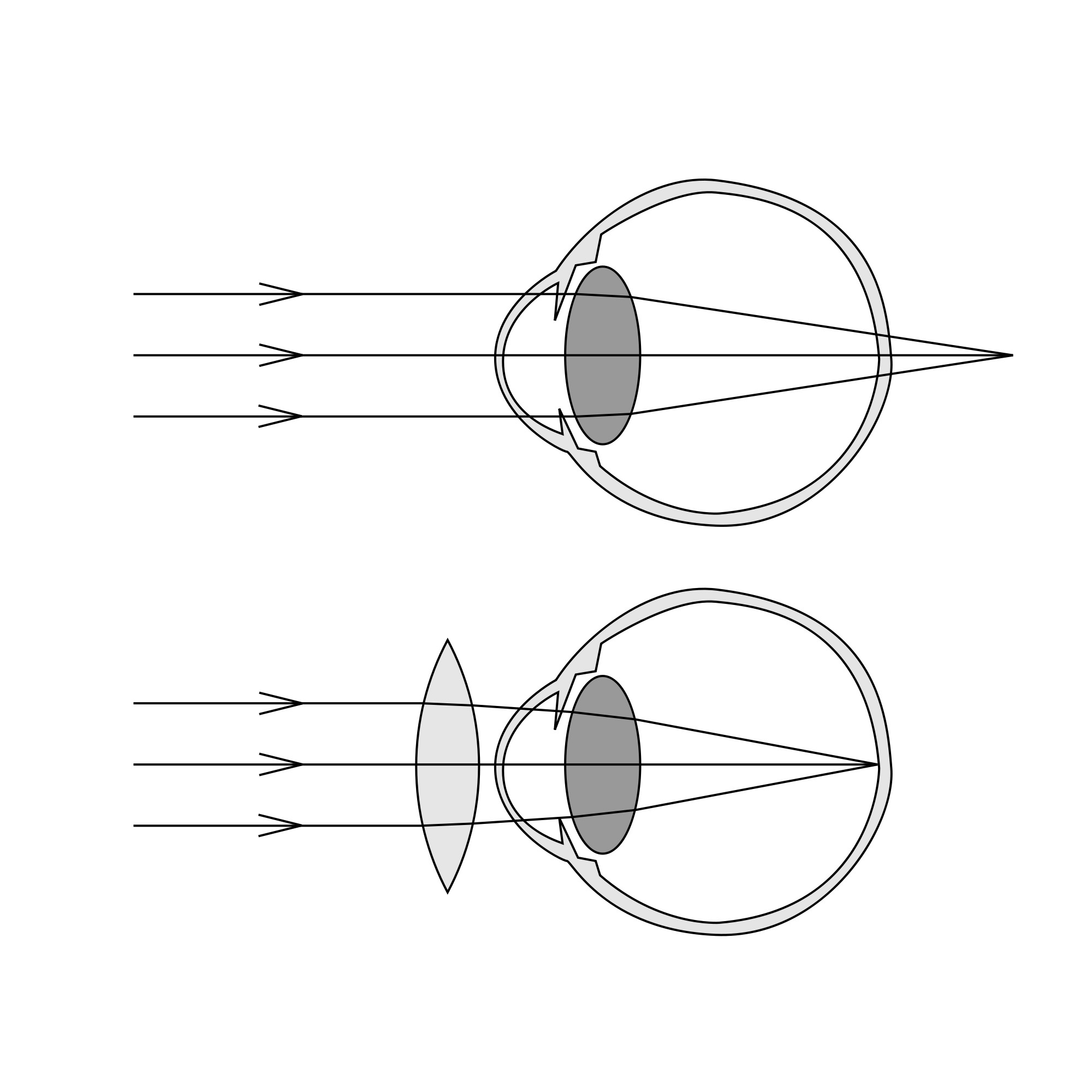 sensory neurone
neurotransmitter
receptors
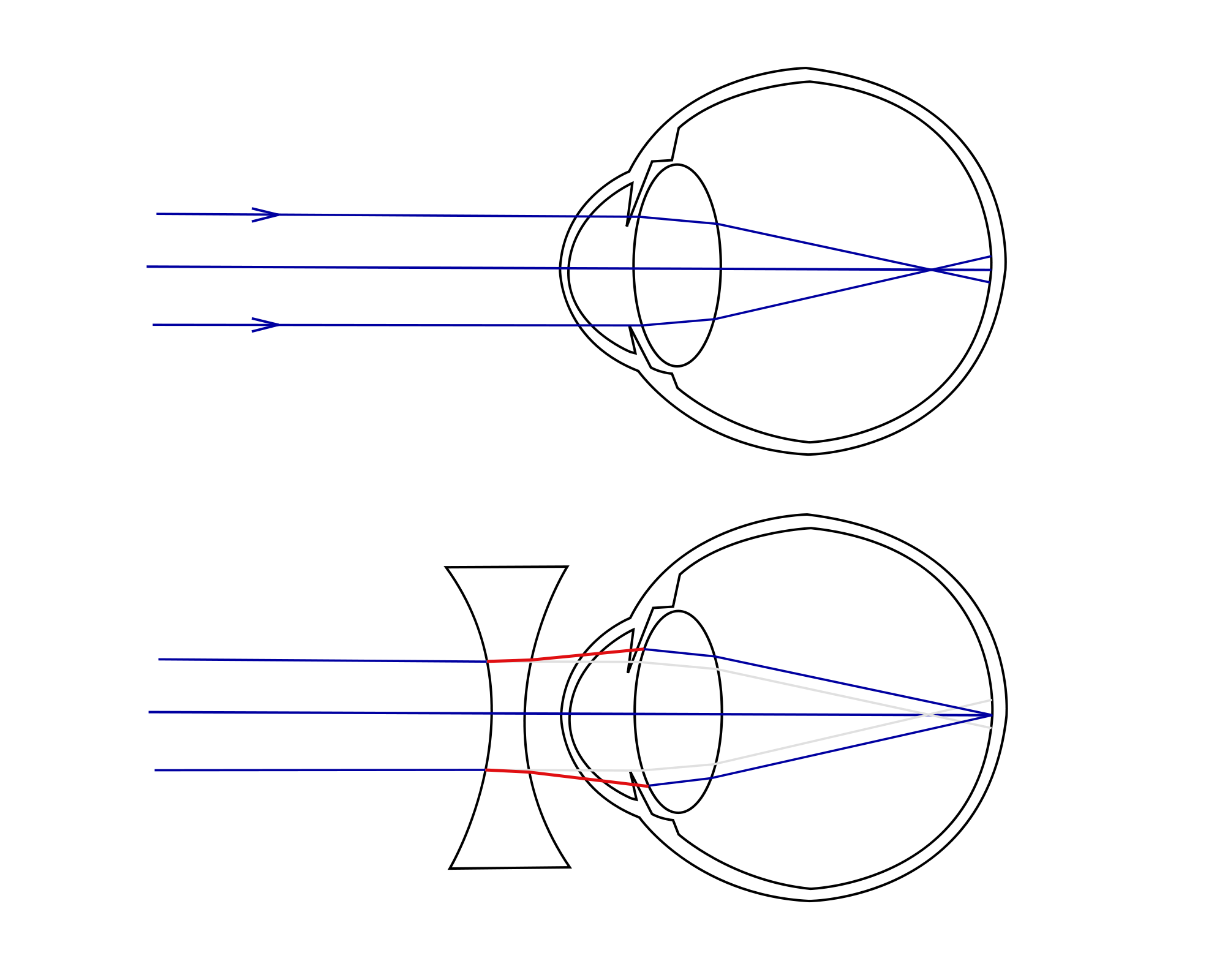 spinal cord
motor neurone
muscle (effector)
pain receptors
New technologies now include hard/soft contact lens, laser surgery to change the shape of the cornea and a replacement lens in the eye.
Reflex actions are automatic and rapid; they do not involve the conscious part of the brain and can protect humans from harm.